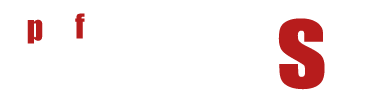 pfSense
дистрибутив для создания маршрутизатора и межсетевого экрана
Основные возможности:
Маршрутизация
Распределение нагрузки по шлюзам;
DHCP-сервер;
DNS-сервер (+динамический DNS);
Межсетевая трансляция адресов (NAT);
VPN-сервер;
Периметровая защита (Firewall);
Прокси-сервер;
Мониторинг работы сети.
Простой быстрый старт
Начальная настройка требует наличие flash-накопителя, ёмкостью от двух до восьми гигабайт; компьютер, который впоследствии станет сервером и временно подключенная к нему периферия (клавиатура и монитор, которые нужны только для первичной настройки).
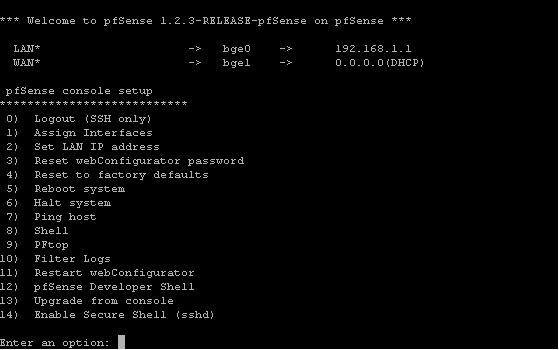 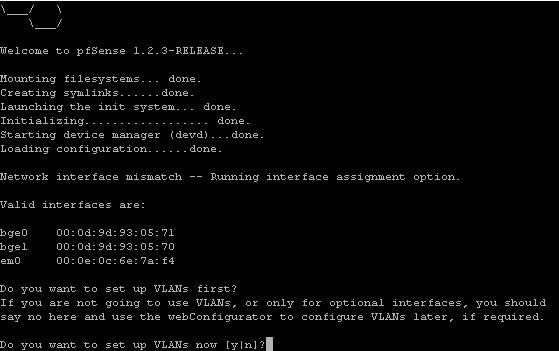 Простой быстрый старт
Использование flash-накопителей обусловлено тем, что они более просты в использовании, дёшевы и в случае их поломки могут быть заменены без потерь. 
Сам pfSense к тому же не требователен к крупным вычислительным мощностям, если речь идёт о небольшом парке ПК. 
Доступ к панели управления осуществляется через web-интерфейс.
Примерный вид web-интерфейса
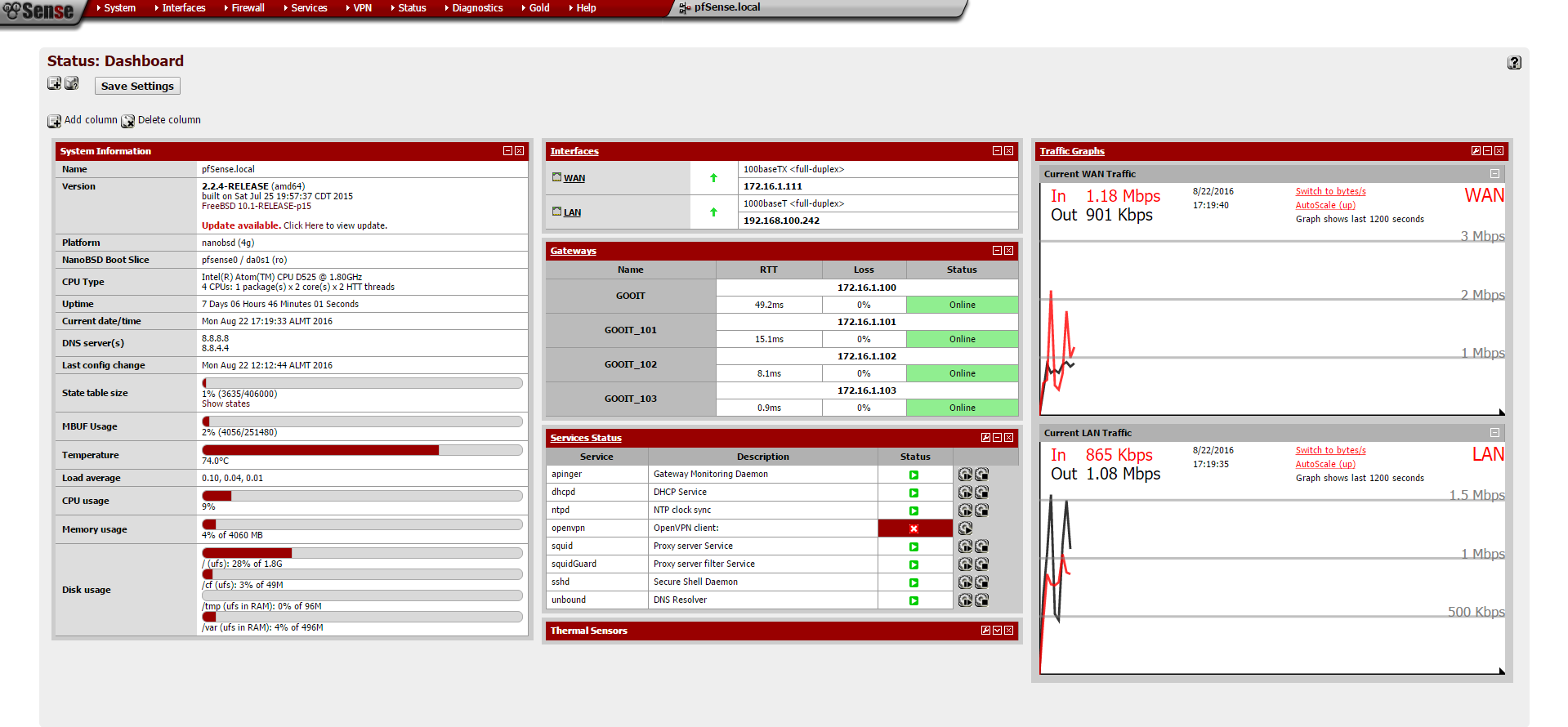 Сервер DHCP
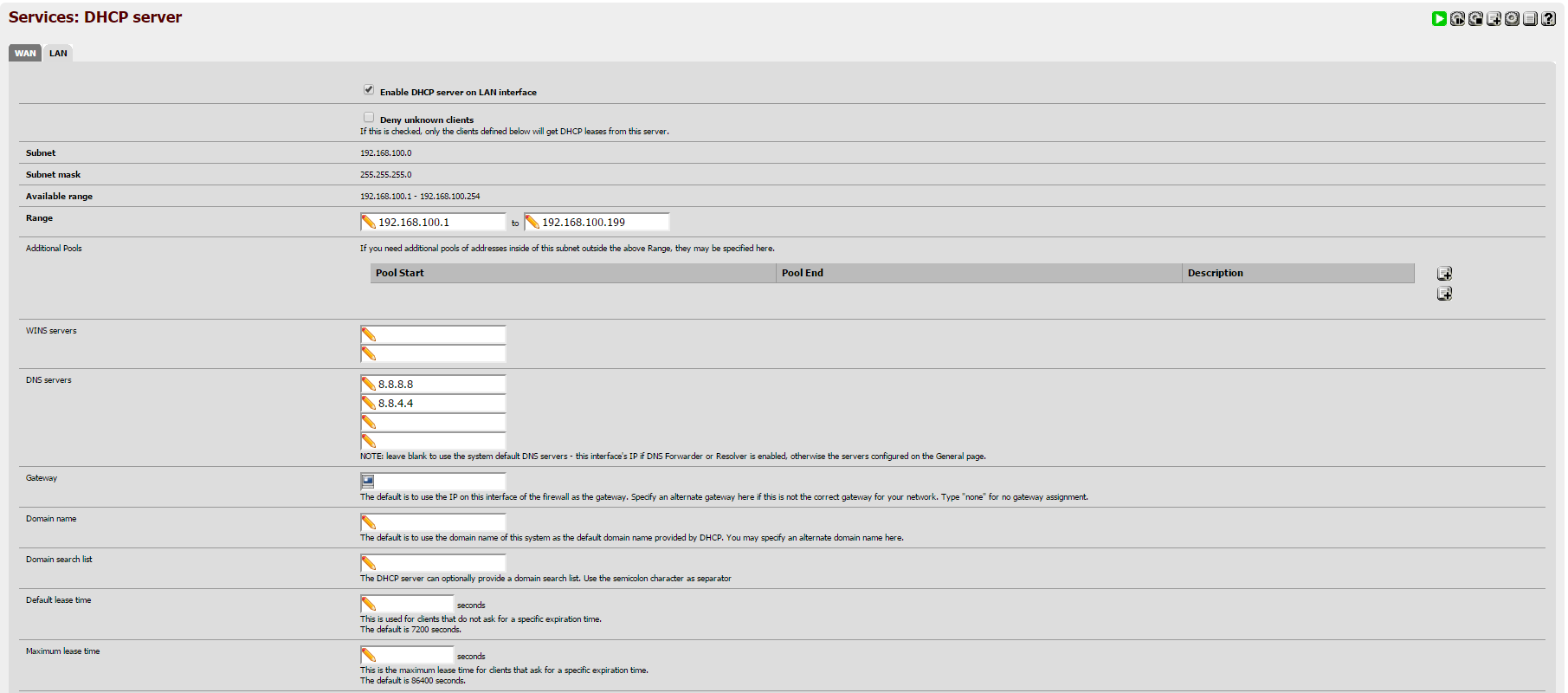 DHCP-сервер имеет весьма гибкую настройку под сети самых разных масштабов: от деления адресов на пулы и таблицы статических адресов до сервиса синхронизации времени и сетевой загрузки.
Распределение нагрузки по шлюзам
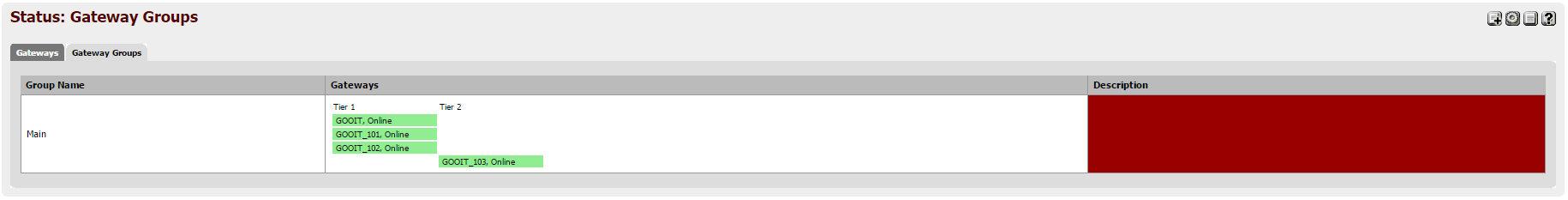 Если в организации имеется более одного шлюза доступа в Интернет, есть возможность объединения их в разноуровневые группы. Это свойство позволяет снизить нагрузку на канал, расширив его логически: пользователь ощутит прирост скорости и отсутствие проседаний скорости. 

Простыми словами, два модема со скоростью доступа 10Mb/s становятся одним логическим со скоростью ~20Mb/s.

В случае, если на одном модеме/шлюзе возникнут сбои, то второй продолжит работать, приняв нагрузку с проблемного.
DNS
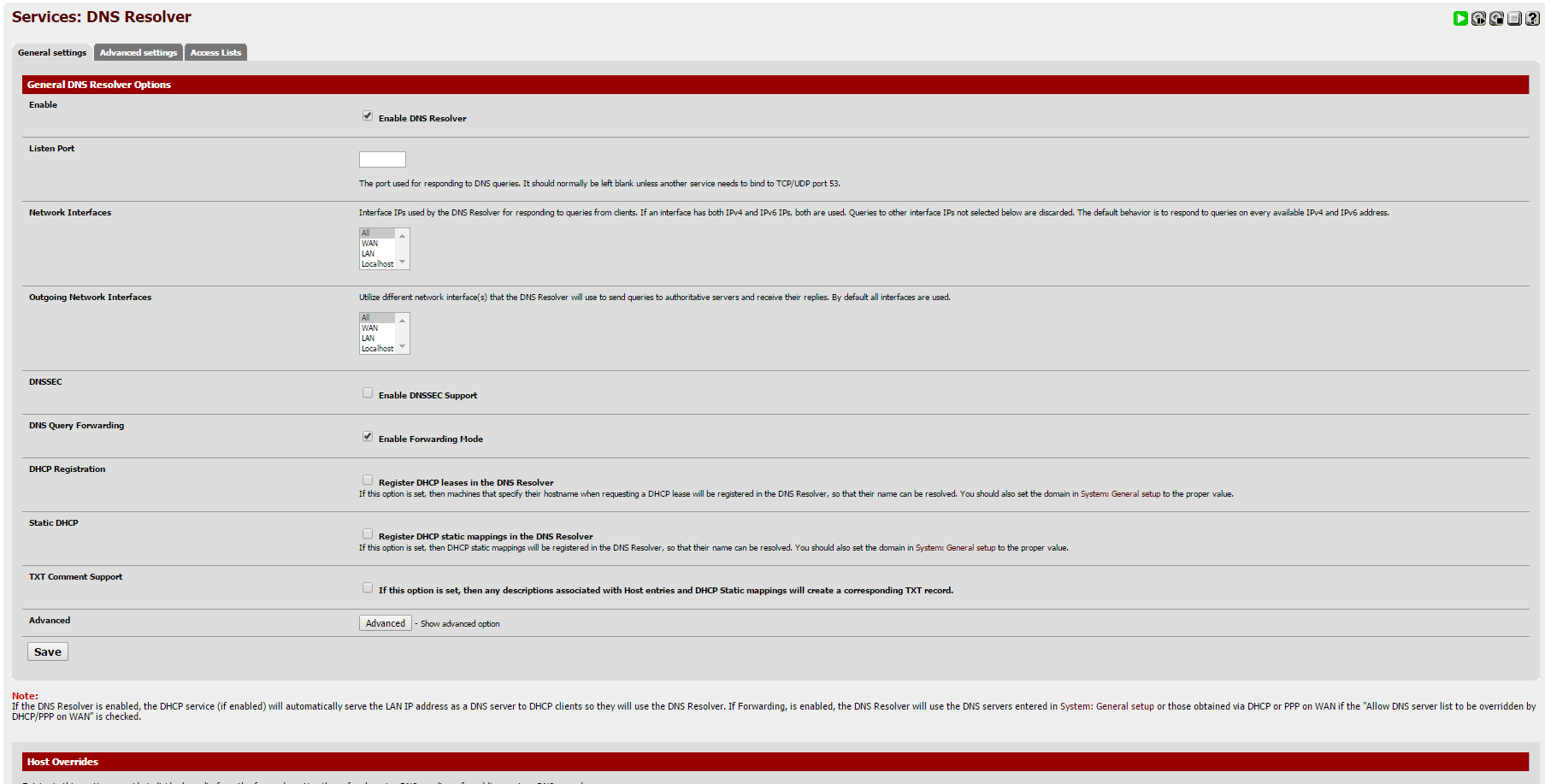 Одним из главных замечательных свойств pfSense для организаций образования – собственный DNS-сервер с возможностью перенаправления адресов.
DNS resolver
Как известно, использование прокси-сервера очень удобно из-за его гибкой настройки и возможностями ограничения доступа к нежелательному контенту, однако существует и существенный недостаток – некорректная работа с протоколами шифрования (SSL), в то время, когда едва ли не каждый популярный сайт в сети имеет префикс https://...
В этом случае на помощь приходит сервис «разрешения» DNS.

Упрощённо запрос на сервер DNS выглядит так:
DNS resolver
Резолвер позволяет решить, какие адреса пропускать, а какие перенаправлять на желаемые. Например, так:
Итог: пользователь хотел посетить сайт игр, но был перенаправлен на образовательный ресурс.
DNS resolver
Помимо обычной переадресации с нежелательных ресурсов, можно направлять пользователей на форсированный безопасный поиск таких сервисов, как Google, Yandex или SkyDNS.
Недостаток технологии: отсутствие регулярных выражений и той гибкой настройки, которая присуща обычному прокси-серверу.
Proxy
Прокси-сервер также доступен для настройки и использования. Если планируется кэширование, то pfSense лучше установить на жёсткий диск.
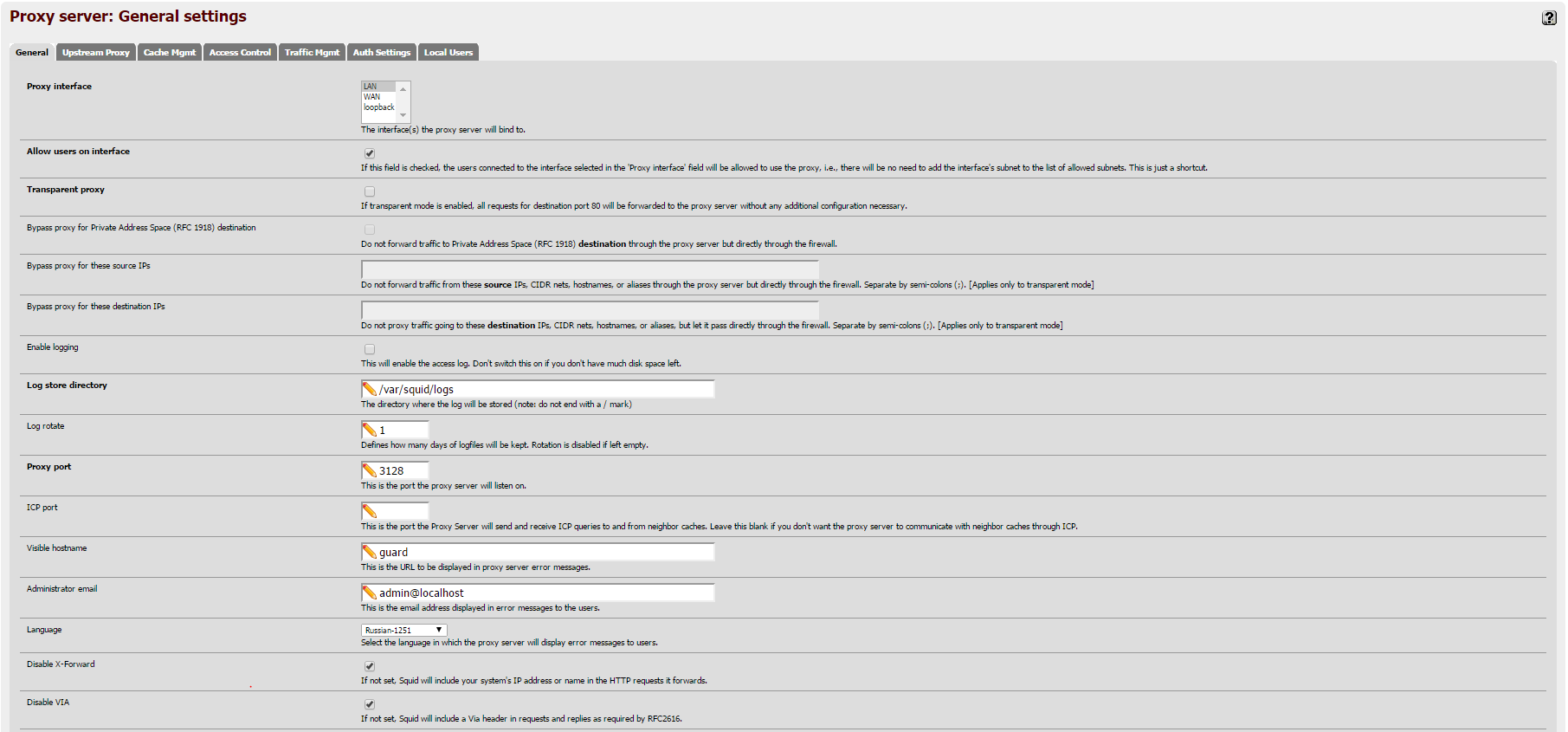 Proxy
Одна из самых положительных сторон прокси-сервера – очень гибкая настройка. Допускается использование и сторонних оболочек, например, SAMS.
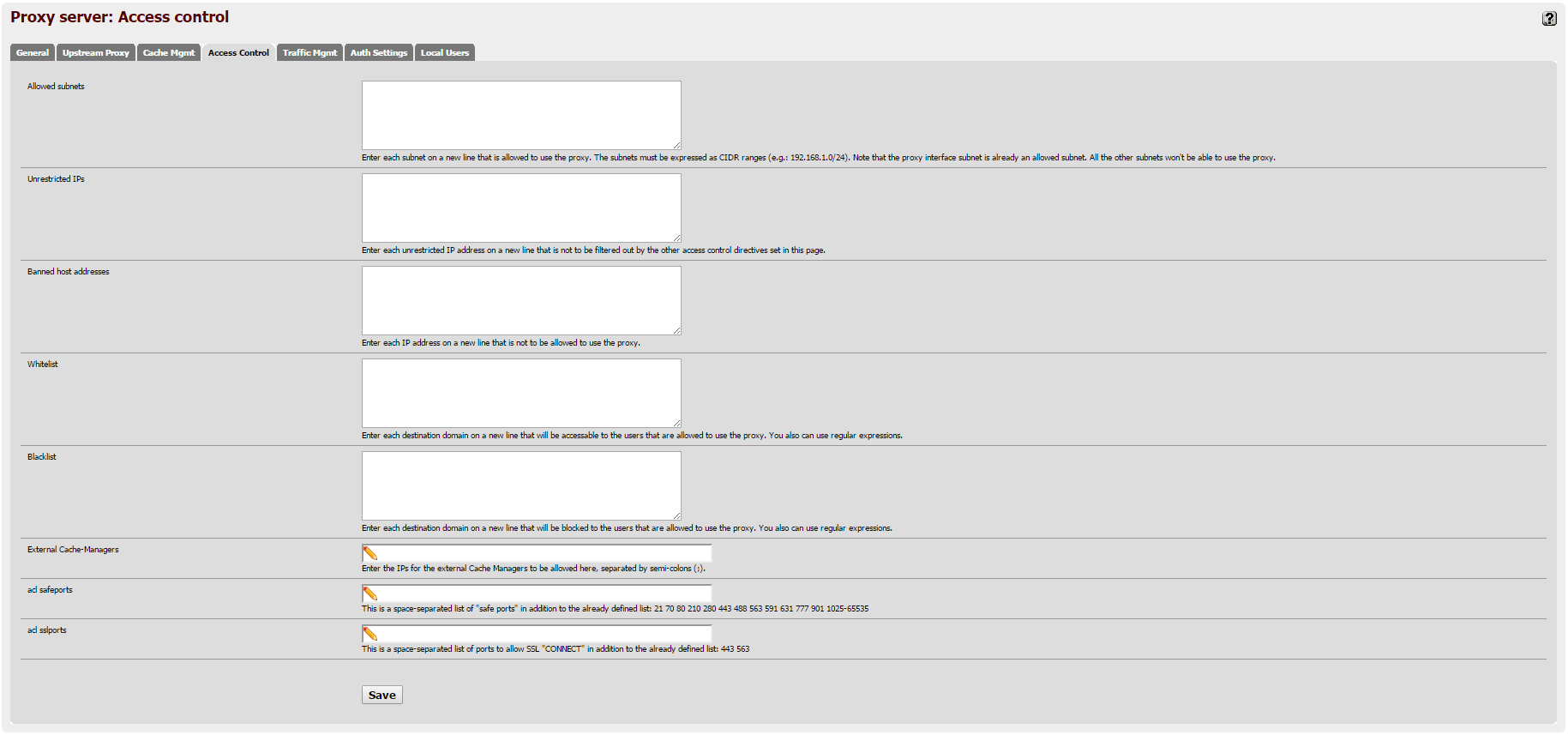 Proxy
Самым большим недостатком является невозможность фильтрации трафика и запросов через https:// (CONNECT), т.к. используется шифрование. 

Учитывая, что в современной глобальной сети огромное количество сайтов использует SSL для упрощения авторизации и безопасности в целом, этот недостаток зачастую может быть критичным.
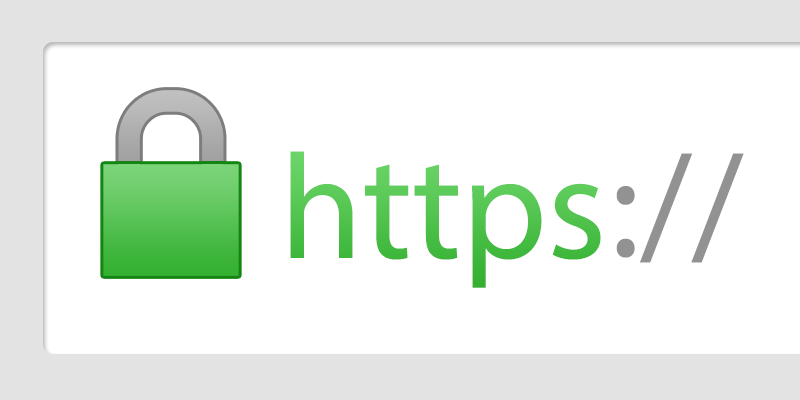 Firewall
Для организации защиты сети предусмотрен сервис периметрового файервола (англ. firewall). Правила/ограничения могут формироваться для групп и отдельных адресов, для сетей, и могут работать по расписанию.
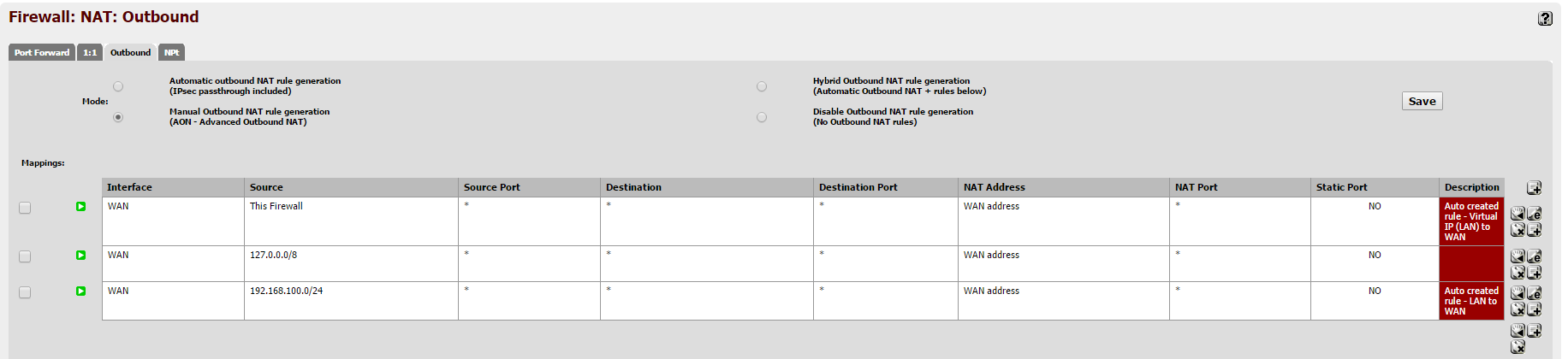 Мониторинг
Для обеспечения полной картины всего происходящего в сети реализованы статус-мониторы и ведение подробного журнала. Доступны как общие логи всего происходящего, так и подробности для каждого сервиса.
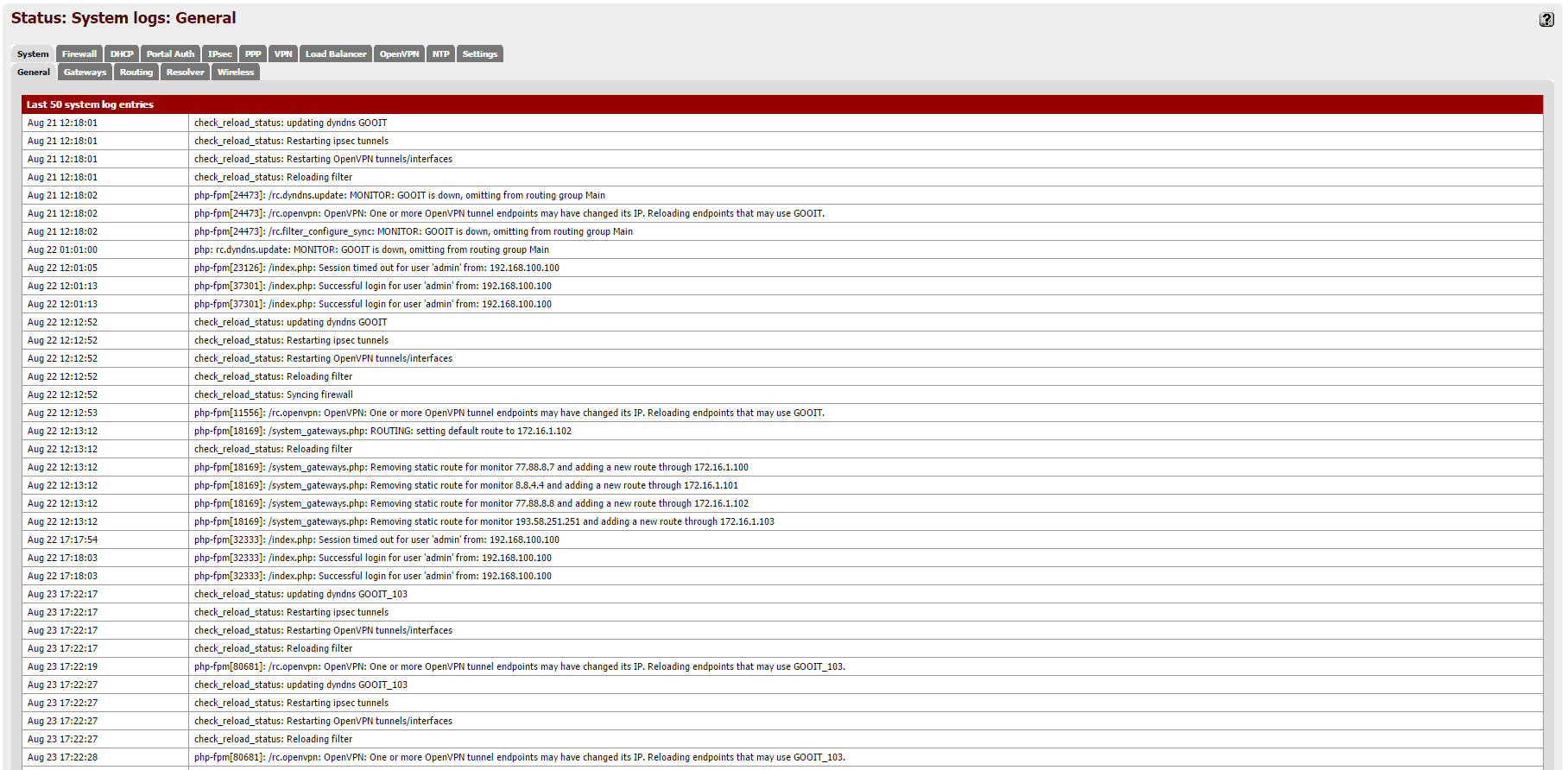 Мониторинг
Dashboard – она же главная страница – является набором статус-виджетов, где можно наблюдать текущее состояние нагрузки на сеть и аппаратную часть сервера, работоспособность шлюзов и многое другое (можно добавить или удалить виджеты по желанию).
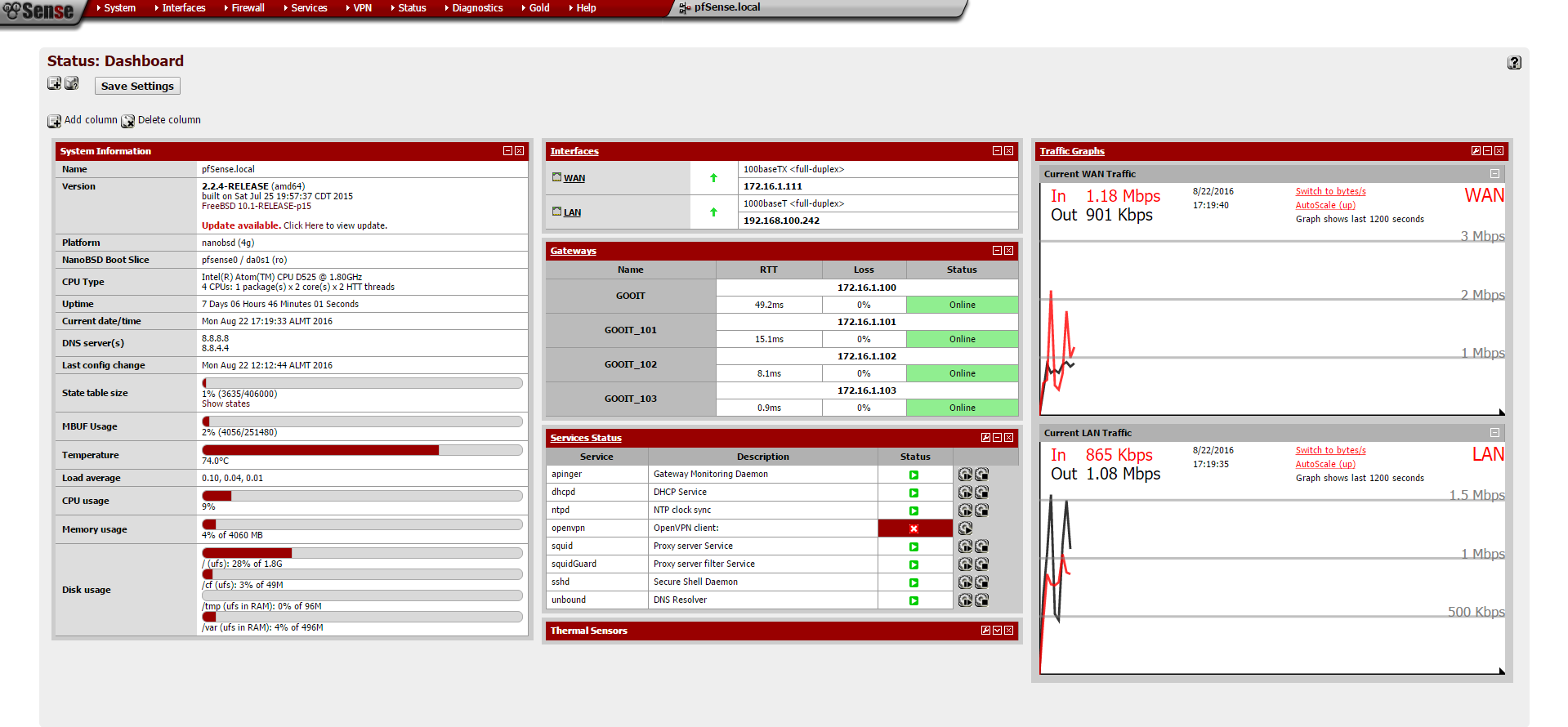 Завершение
Благодарю за внимание!